Игра-беседа «Сказочная шкатулка»
Цель: формирование положительной «Я»-концепции, самооценки, самопринятия, уверенности в себе.
Подготовили:
Педагоги-психологи
МБДОУ г. Иркутска детского сада № 151
Филимонова И.А.
Майданович Н.В.
Фея сказок принесла нам свою шкатулку — в ней спрятались герои разных сказок.
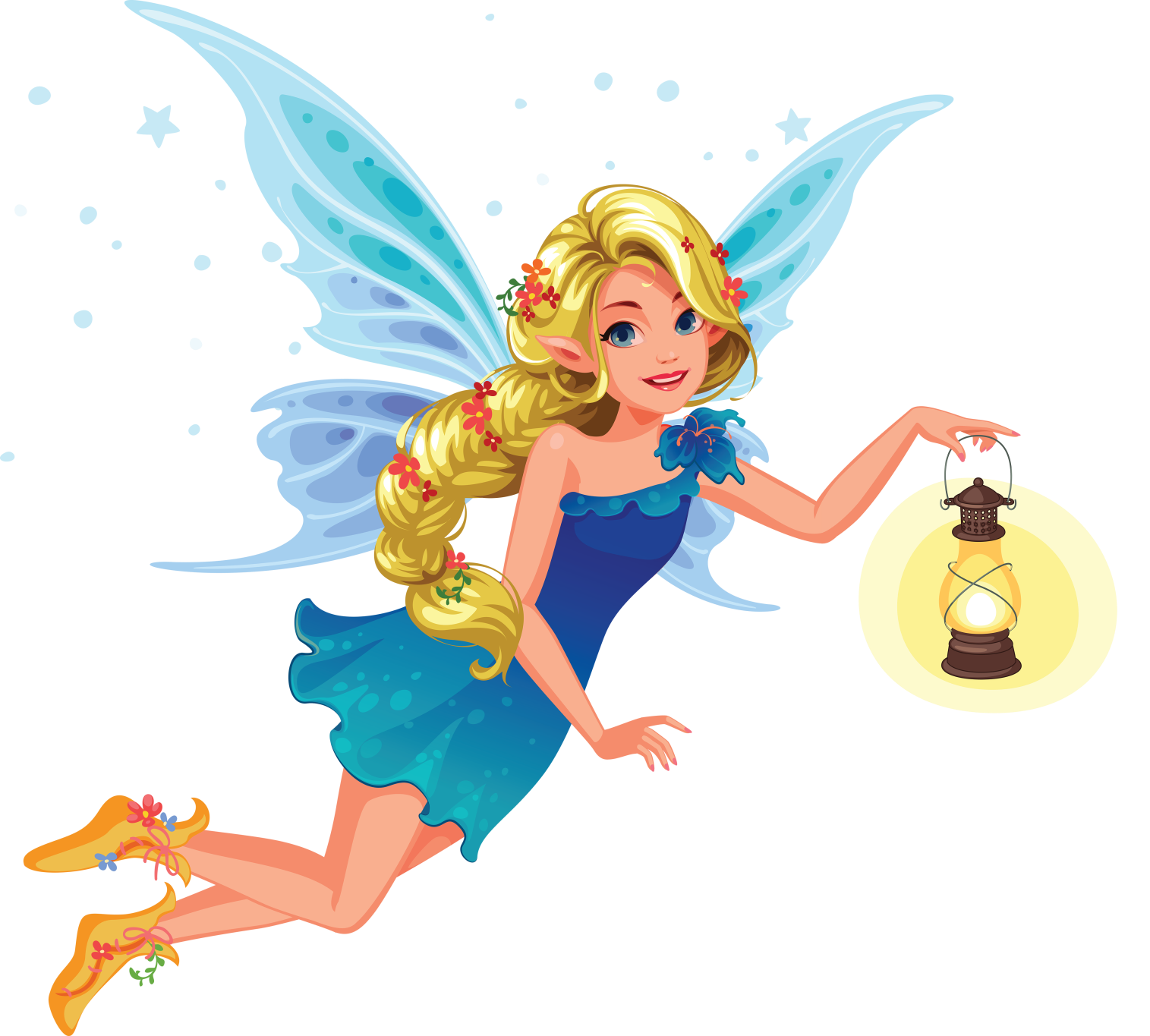 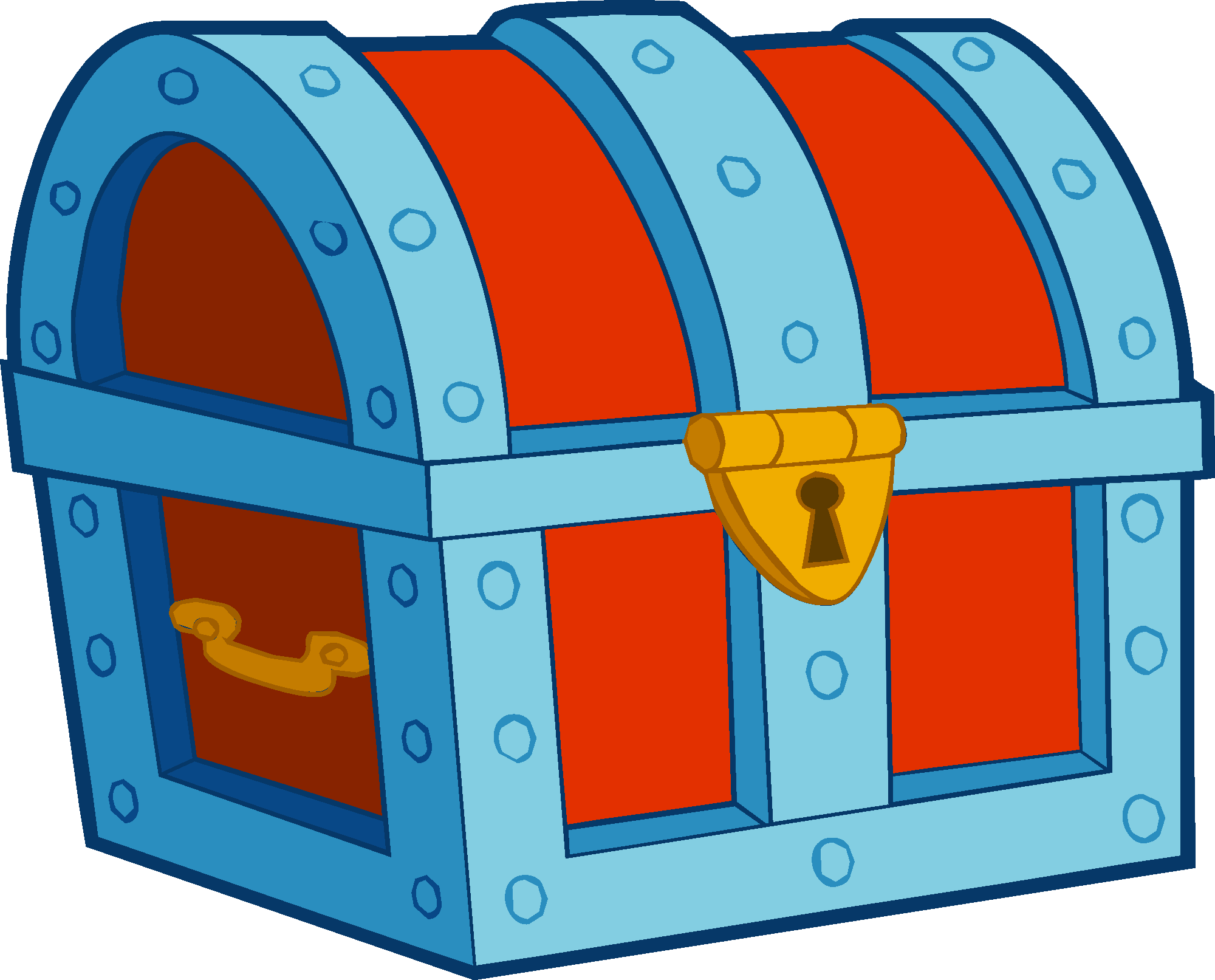 Подготовили: Педагоги-психологи
МБДОУ г. Иркутска детского сада № 151
Филимонова И.А.; Майданович Н.В.
Рассмотрите этих сказочных персонажей
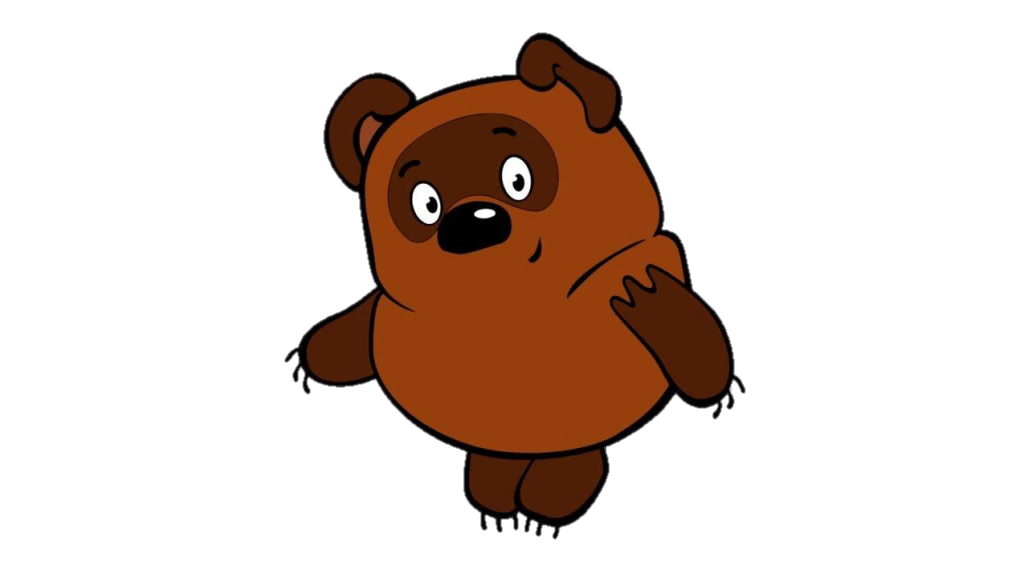 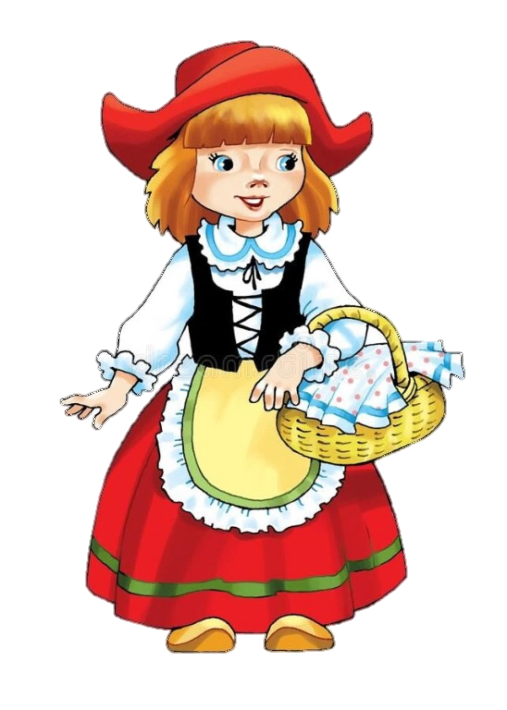 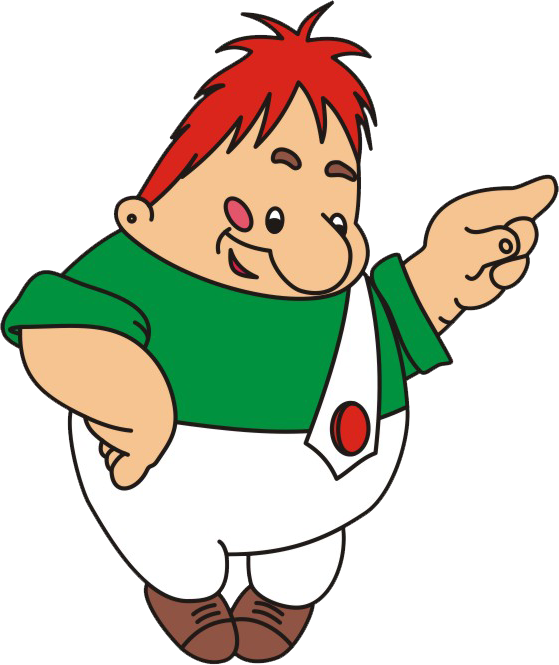 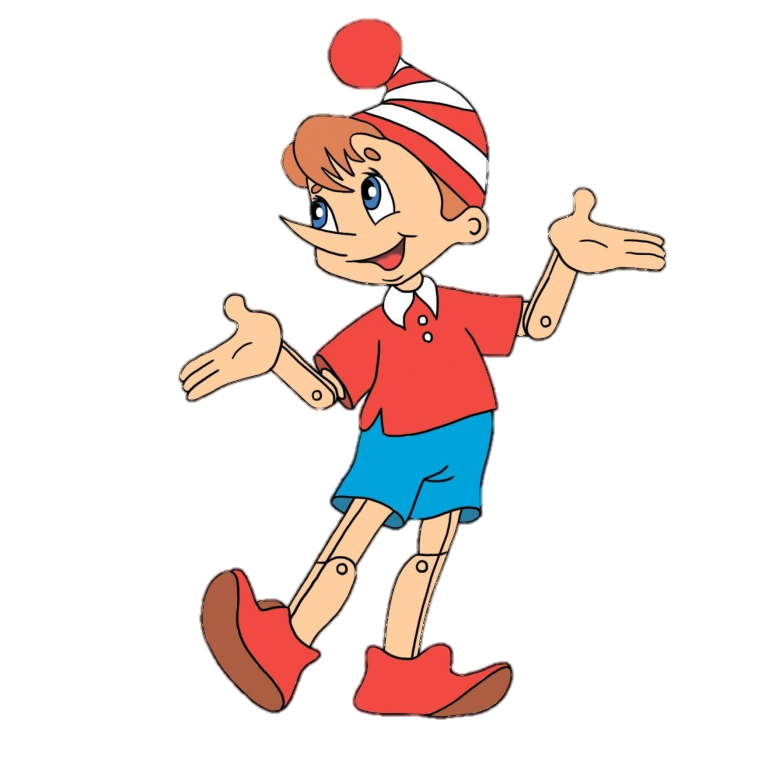 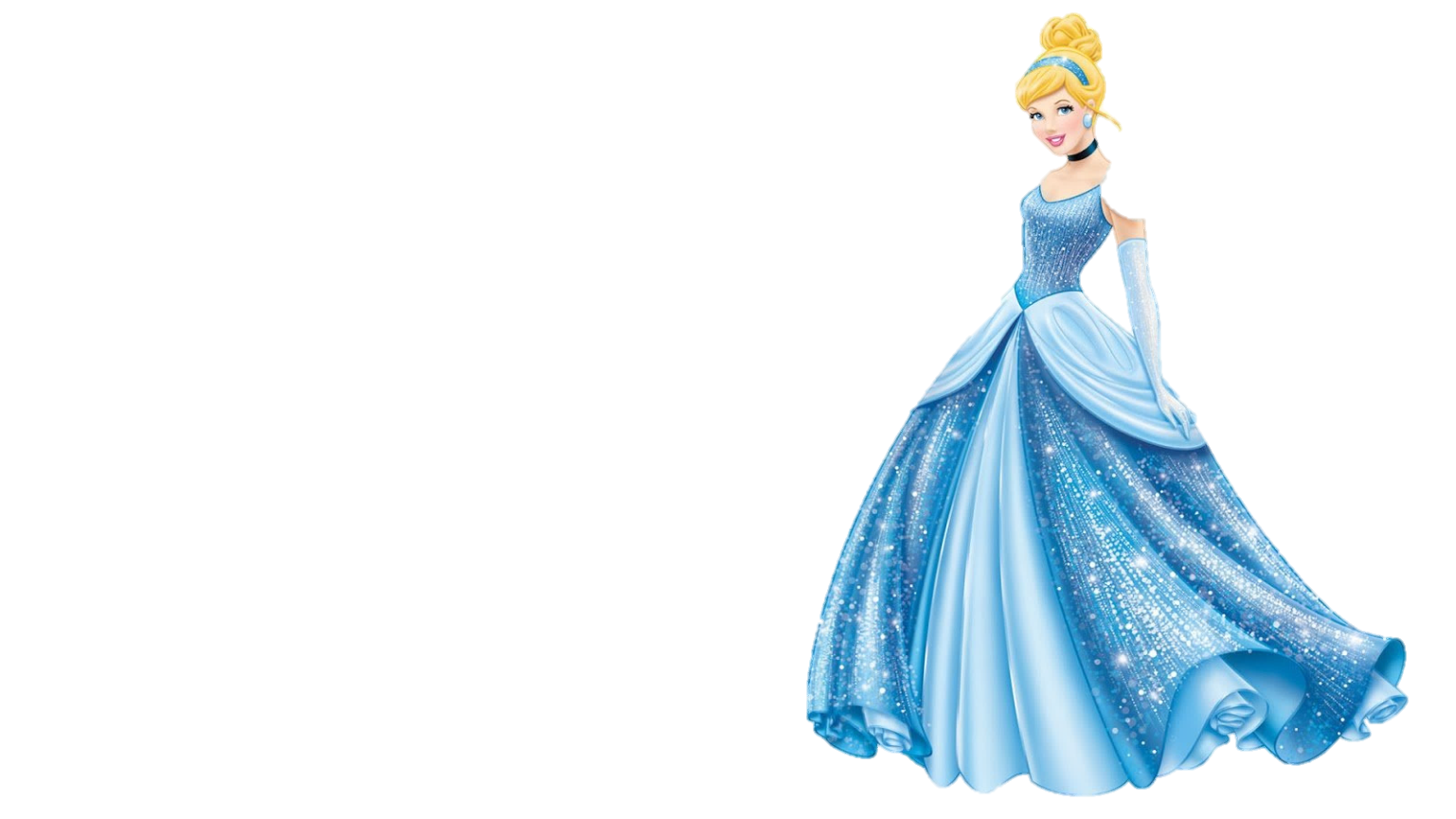 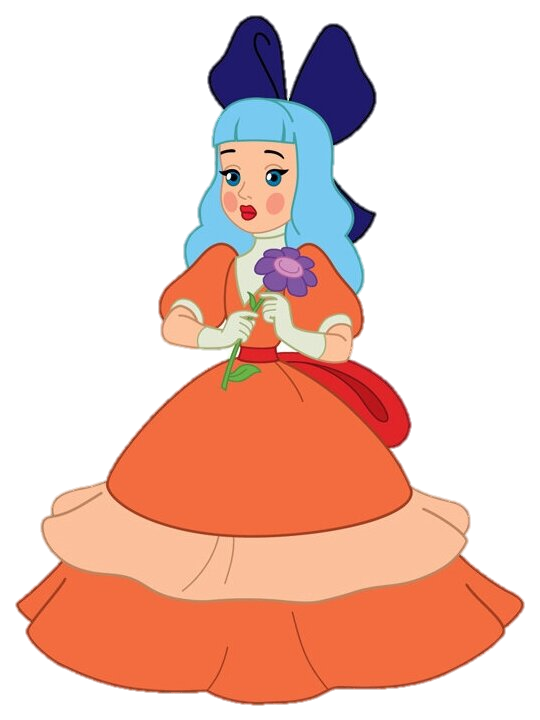 Подготовили: Педагоги-психологи
МБДОУ г. Иркутска детского сада № 151
Филимонова И.А.; Майданович Н.В.
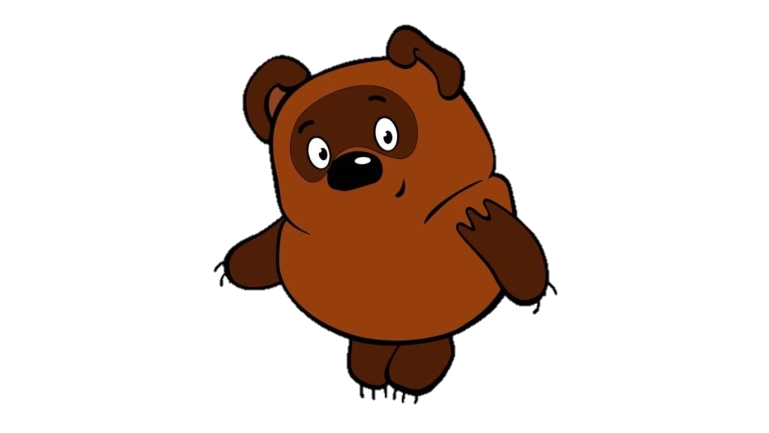 - Какие они?-  Чем они вам нравятся?- Опишите, как они выглядят (какие у них глаза, рост, волосы)?- Что у вас с ними общего?
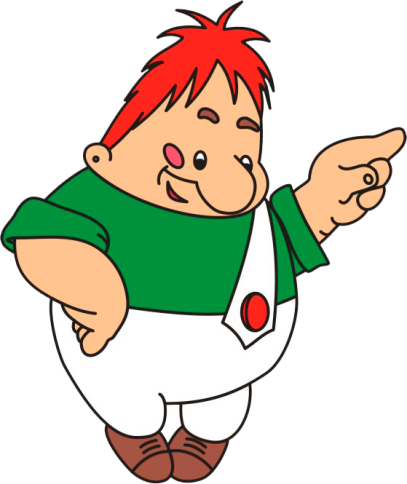 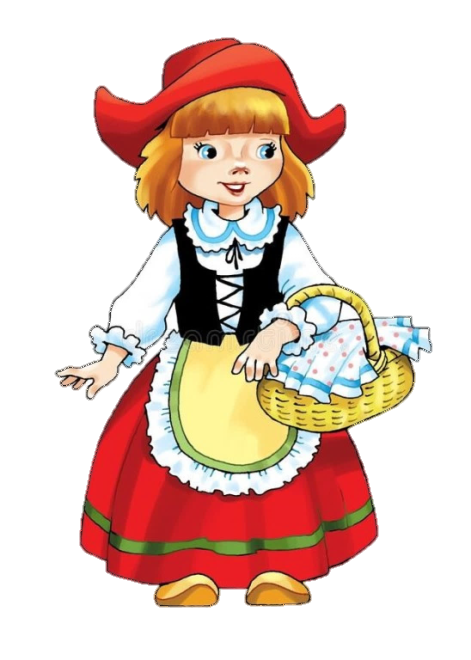 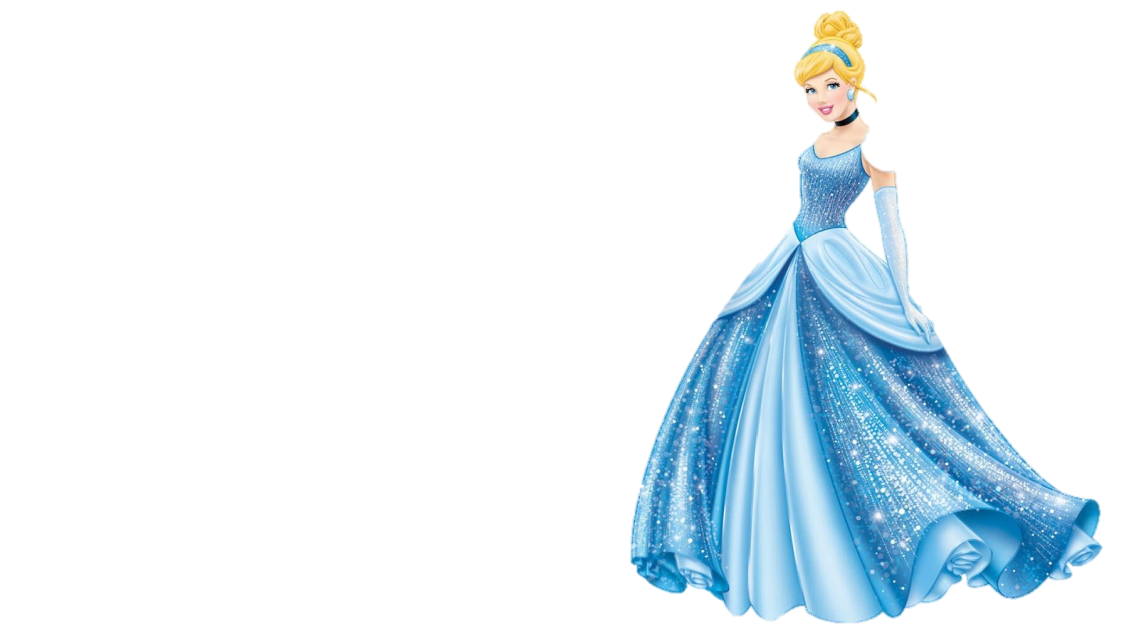 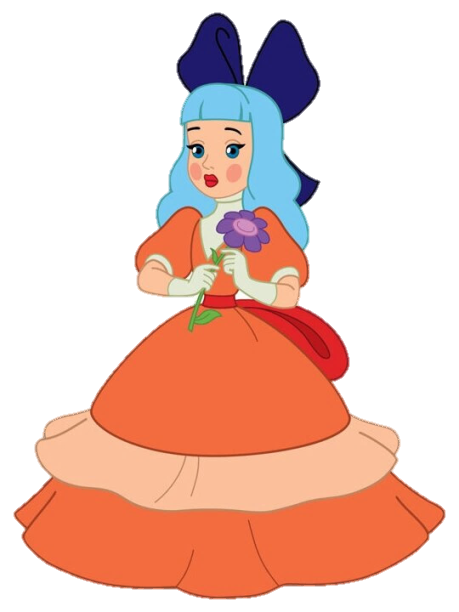 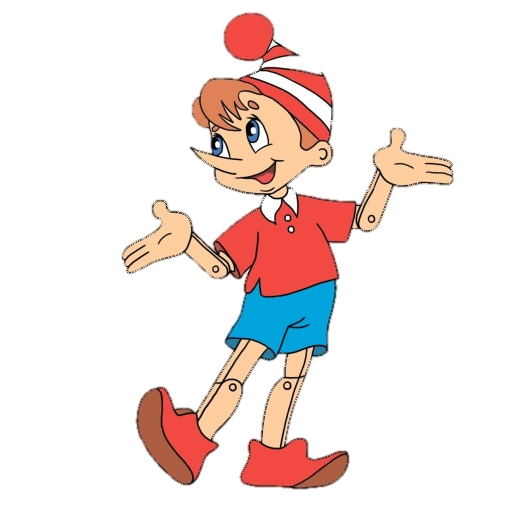 Подготовили: Педагоги-психологи
МБДОУ г. Иркутска детского сада № 151
Филимонова И.А.; Майданович Н.В.
Выбирайте любой персонаж и покажите:
как он ходит;
 танцует;
спит;
смеется и веселится.
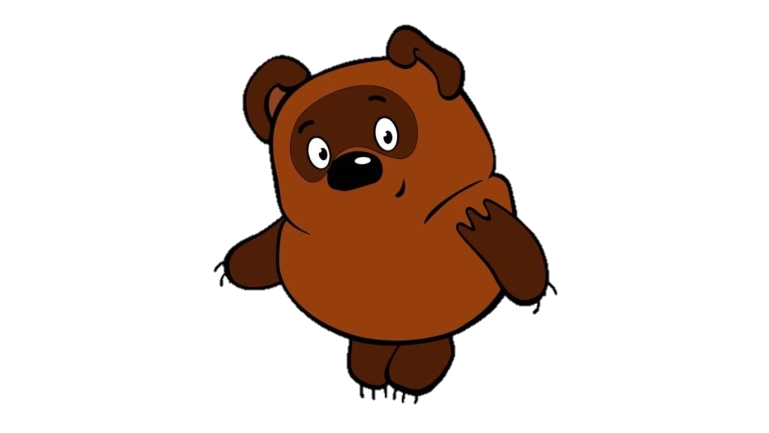 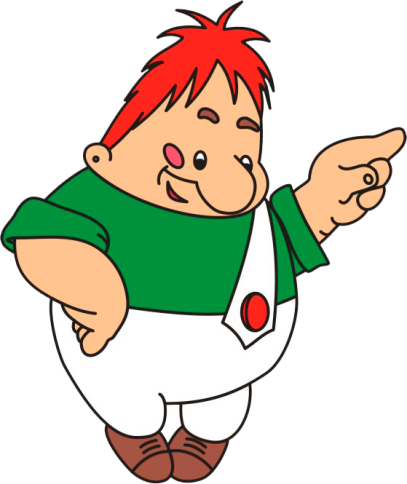 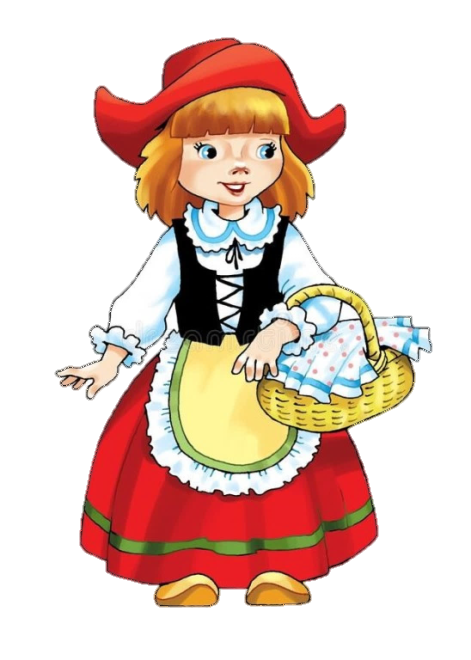 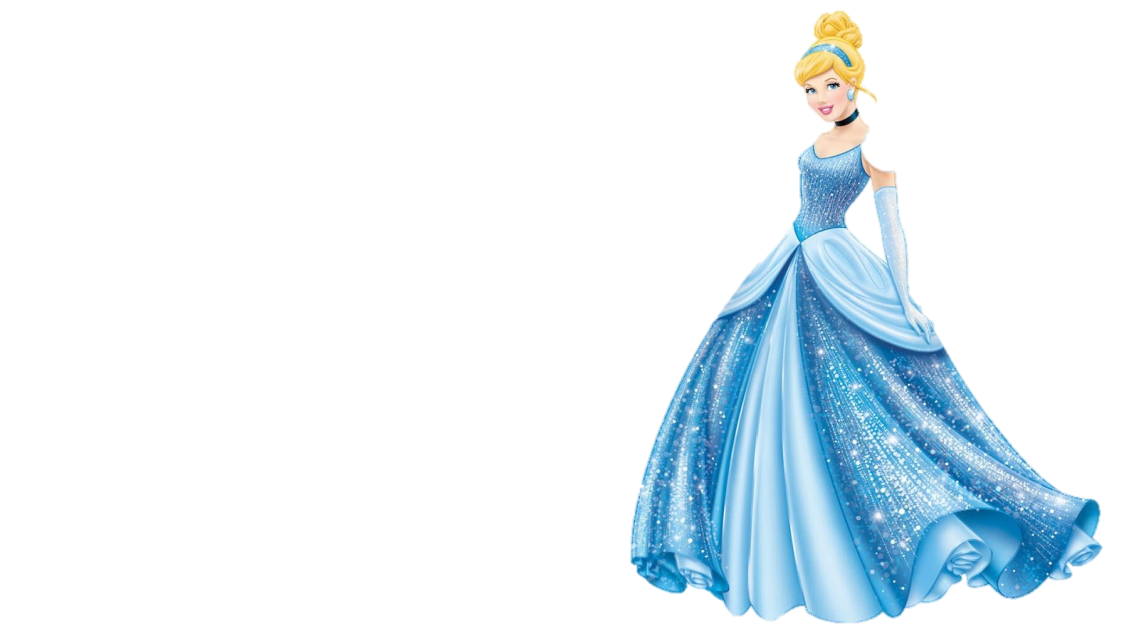 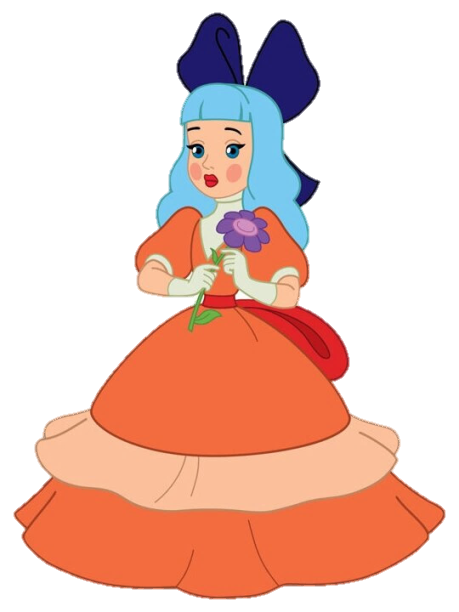 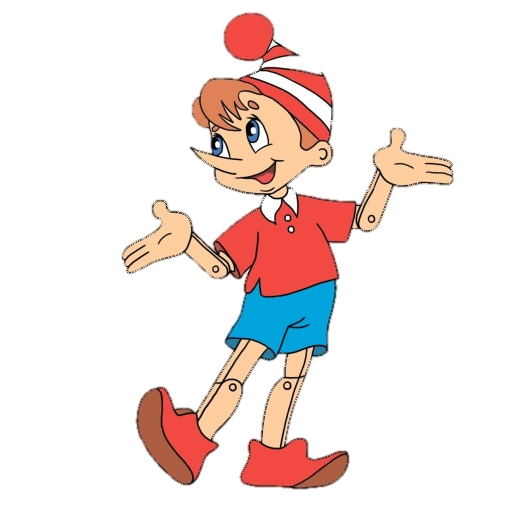 Подготовили: Педагоги-психологи
МБДОУ г. Иркутска детского сада № 151
Филимонова И.А.; Майданович Н.В.